Seismic tomography using P waves with ocean bottom seismometers in the Indian Ocean
Maria Tsekhmistrenko, Karin Sigloch, Kasra Hosseini
BSM Meeting
Reading April, 7th
Why study mantle plumes?
Depth 2800 km
Depth 2800 km
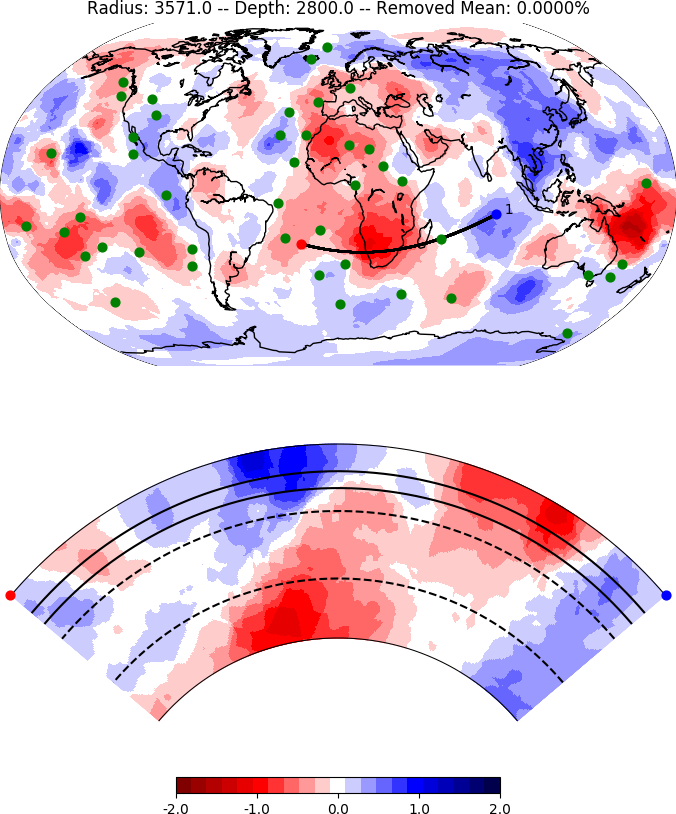 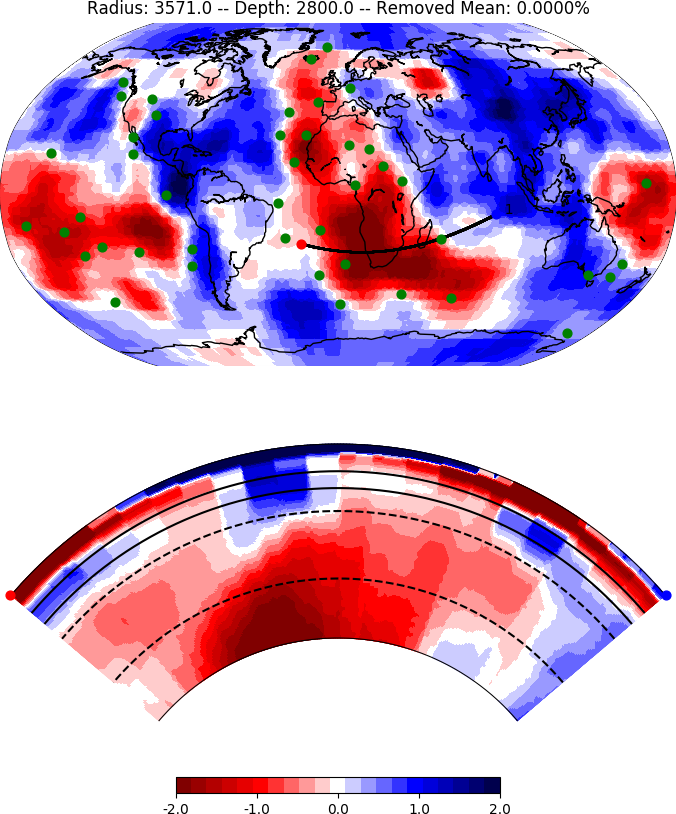 PRI_P05
spaniS
410
660
1000
2000
CMB
[Speaker Notes: SPani (Tesoniero et al., 2015) is a joint model of radially anisotropic P- and S-velocity variation of the whole mantle based on the inversion of fundamental Rayleigh and Love surface waves up to the sixth overtone and major P- and S-body wave phases. The model is parameterized in voxels and layers (5×5 degrees cells and 28 vertical layer).]
The RHUM-RUM project
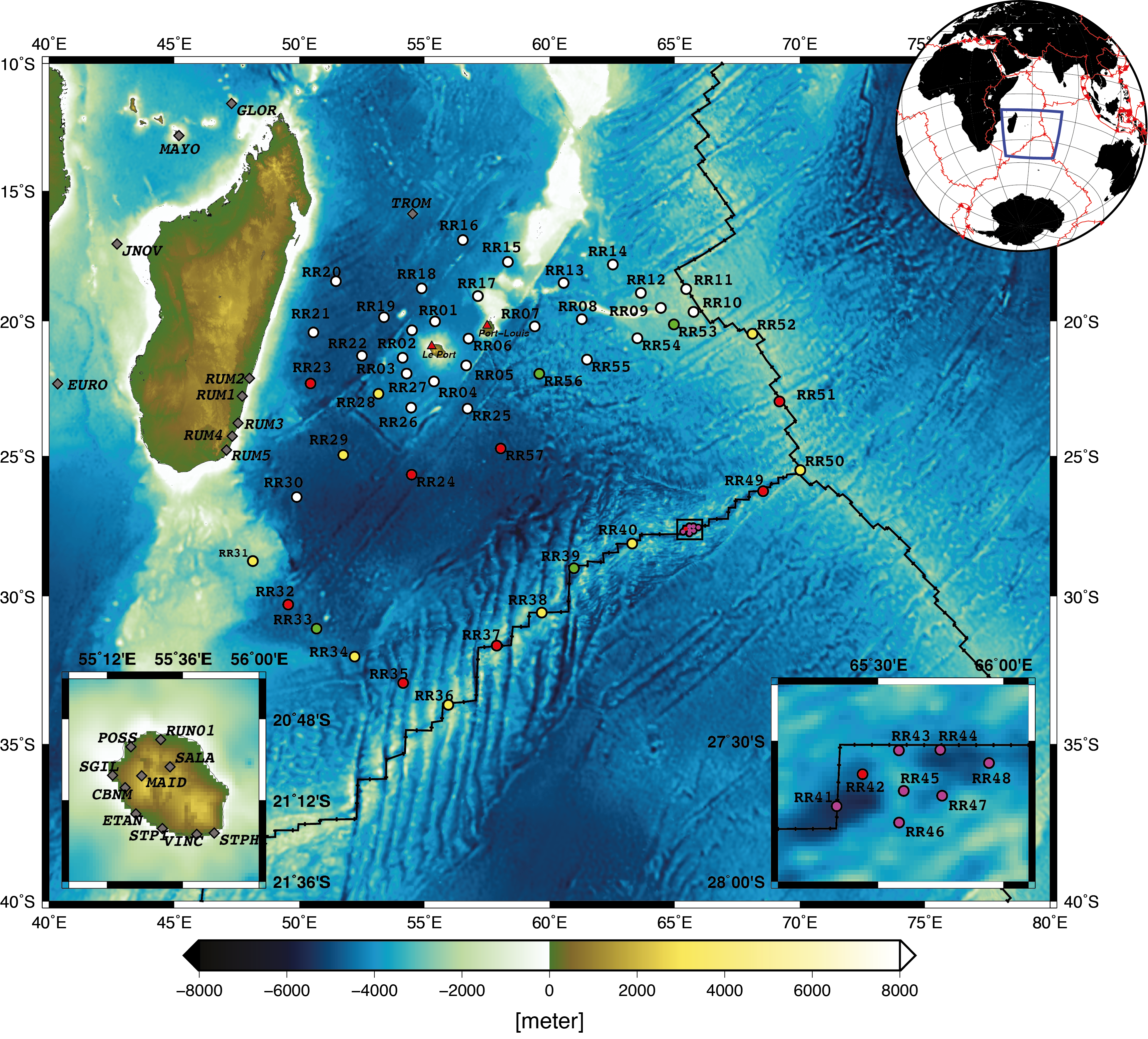 Reunion
Hotspot and
Upper 
Mantle 

Reunions 
Unterer
Mantel
RHUM-RUM OBS (2012 -2013)
RHUM-RUM island stations
MACOMO (Wysession)
SELESOMA (F. Tilman - GFZ )
MAURITIUS/SEYCHELLES (Rümpker)
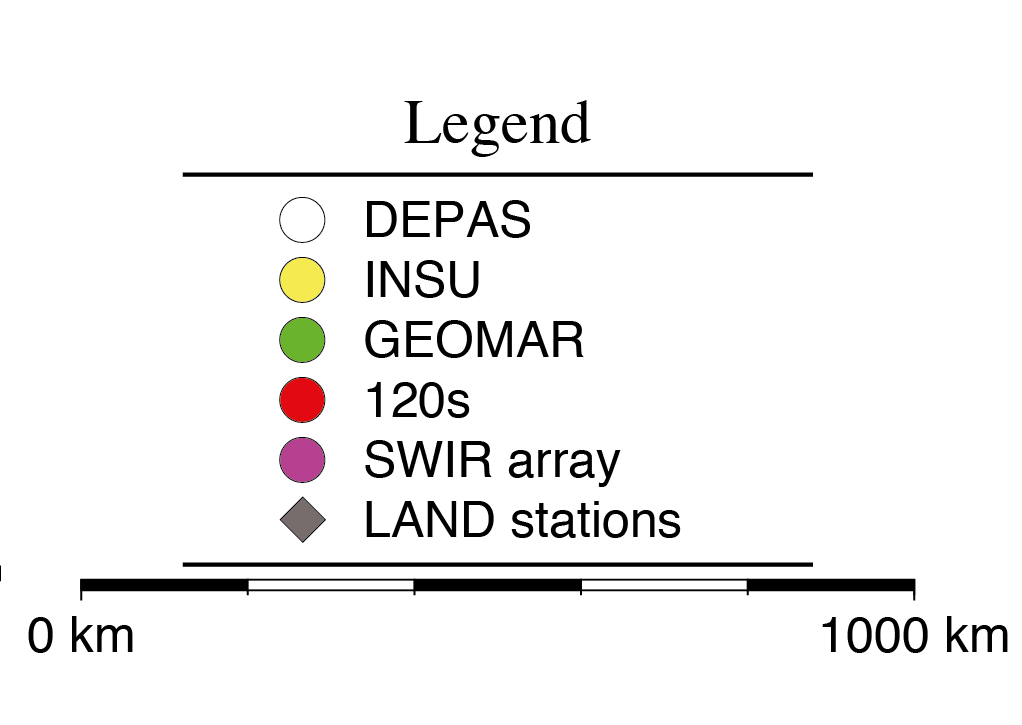 Station and earthquake distribution
Multifrequency measurements
30.0 sec
21.21sec
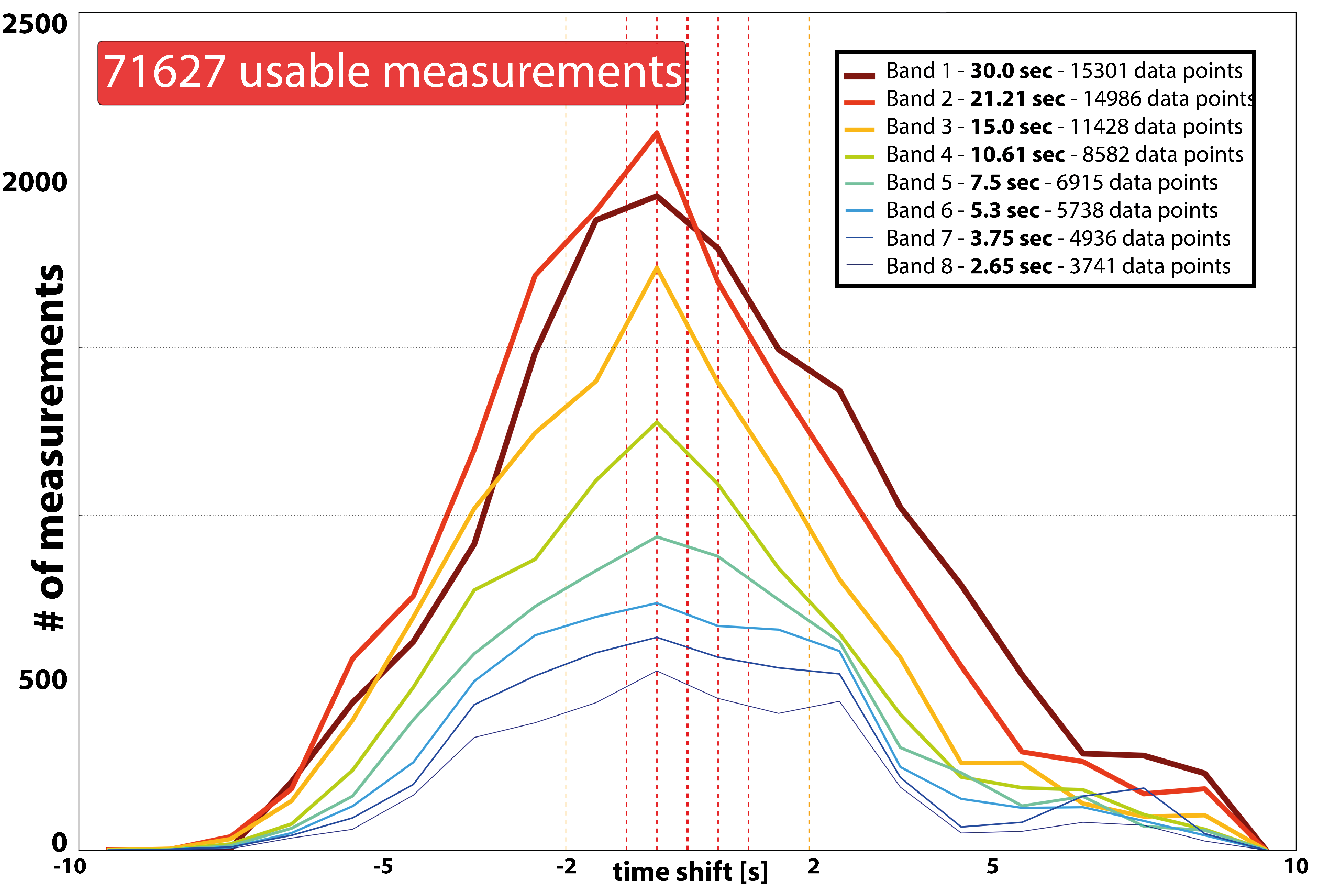 15.0 sec
10.61 sec
7.5 sec
5.3 sec
3.75 sec
2.7 sec
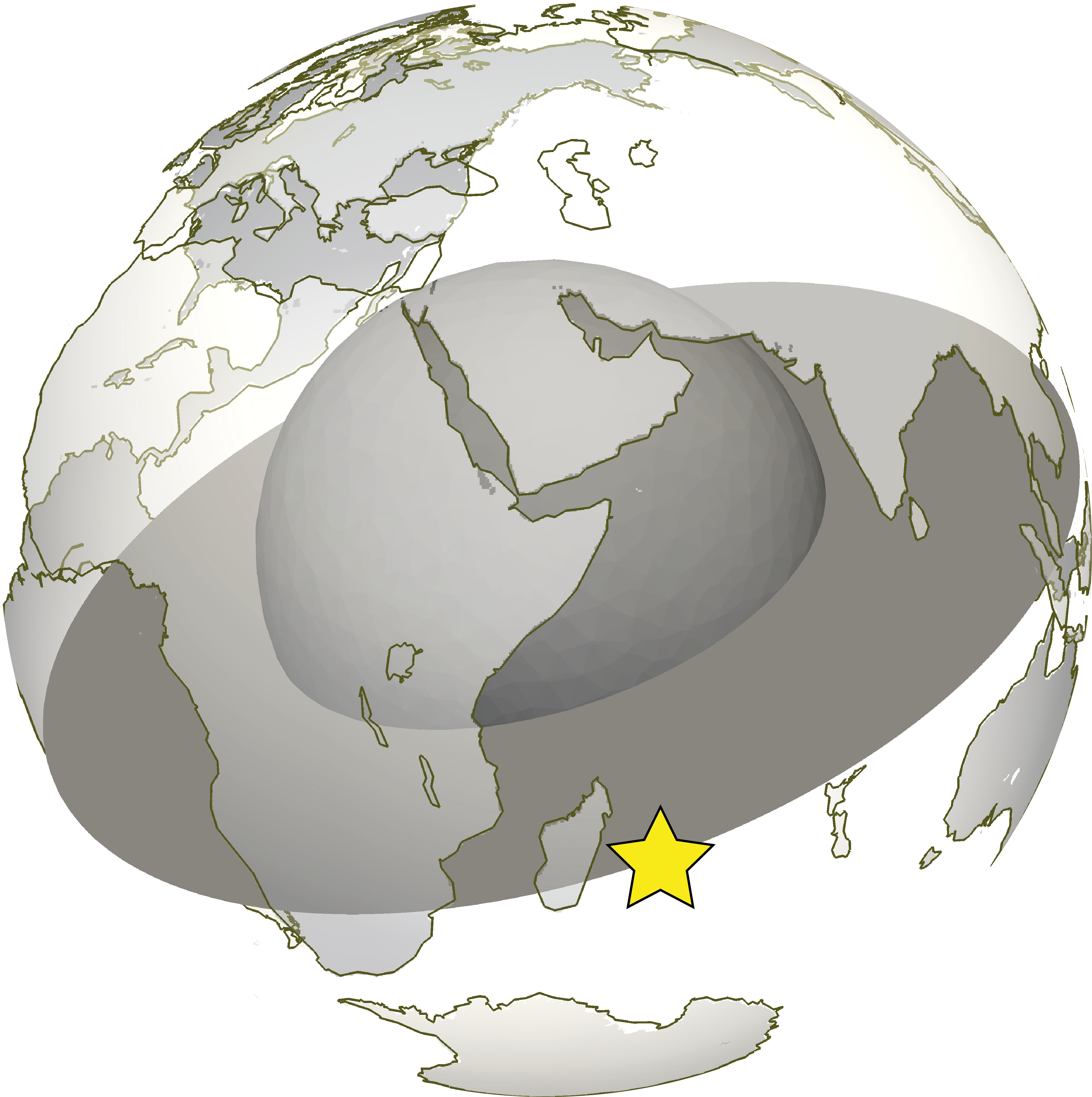 Kernel Coverage
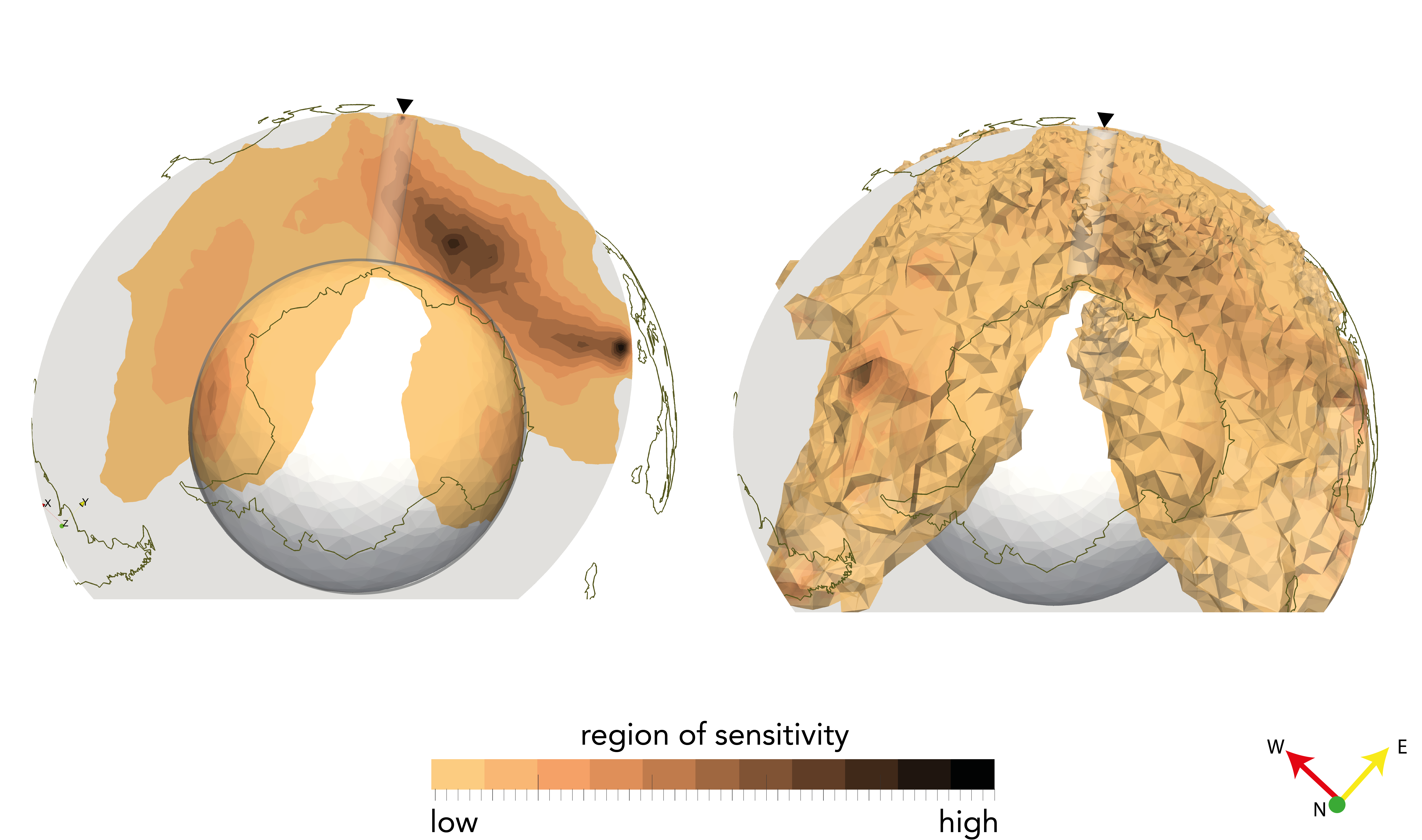 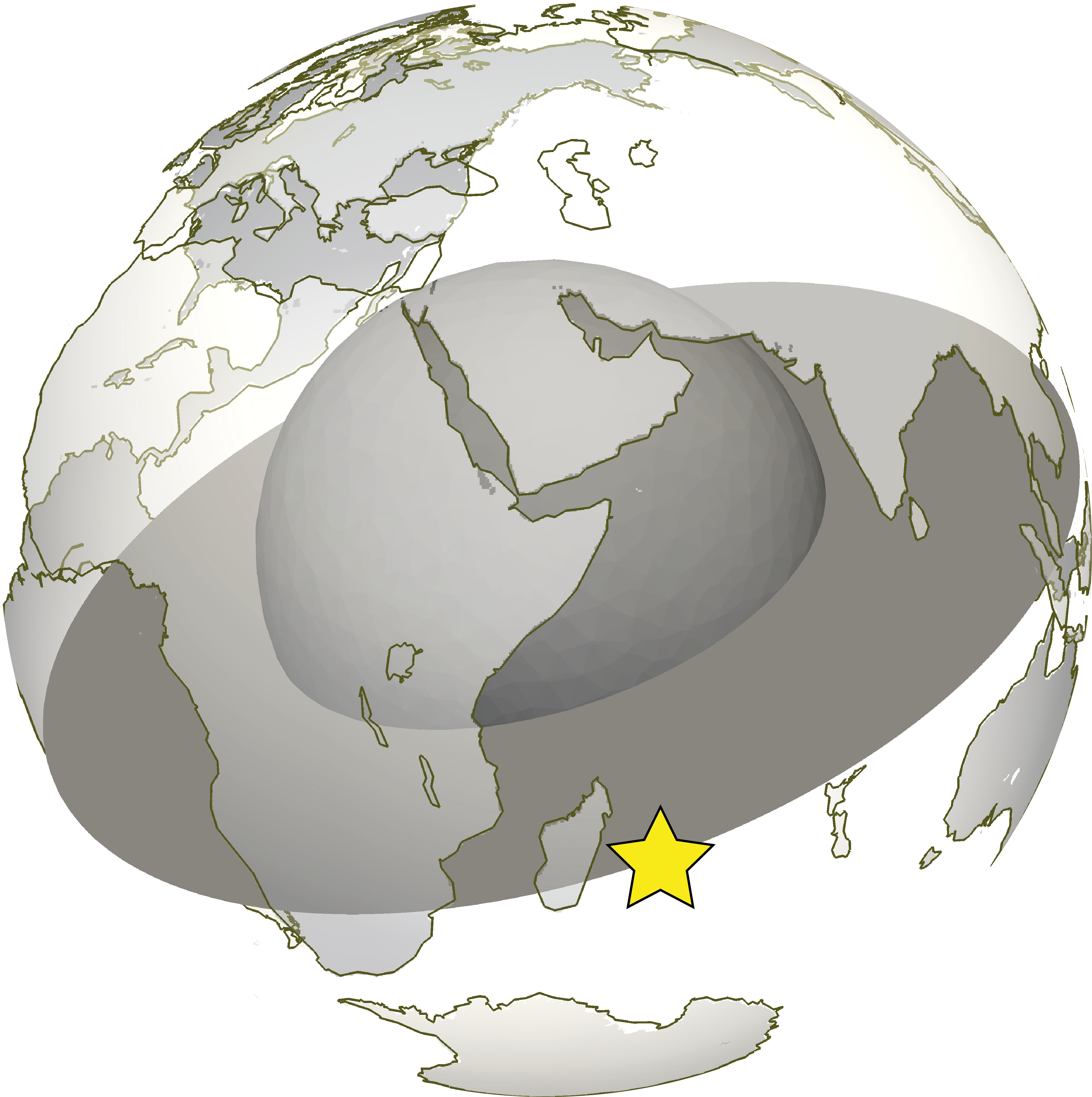 Resolution test
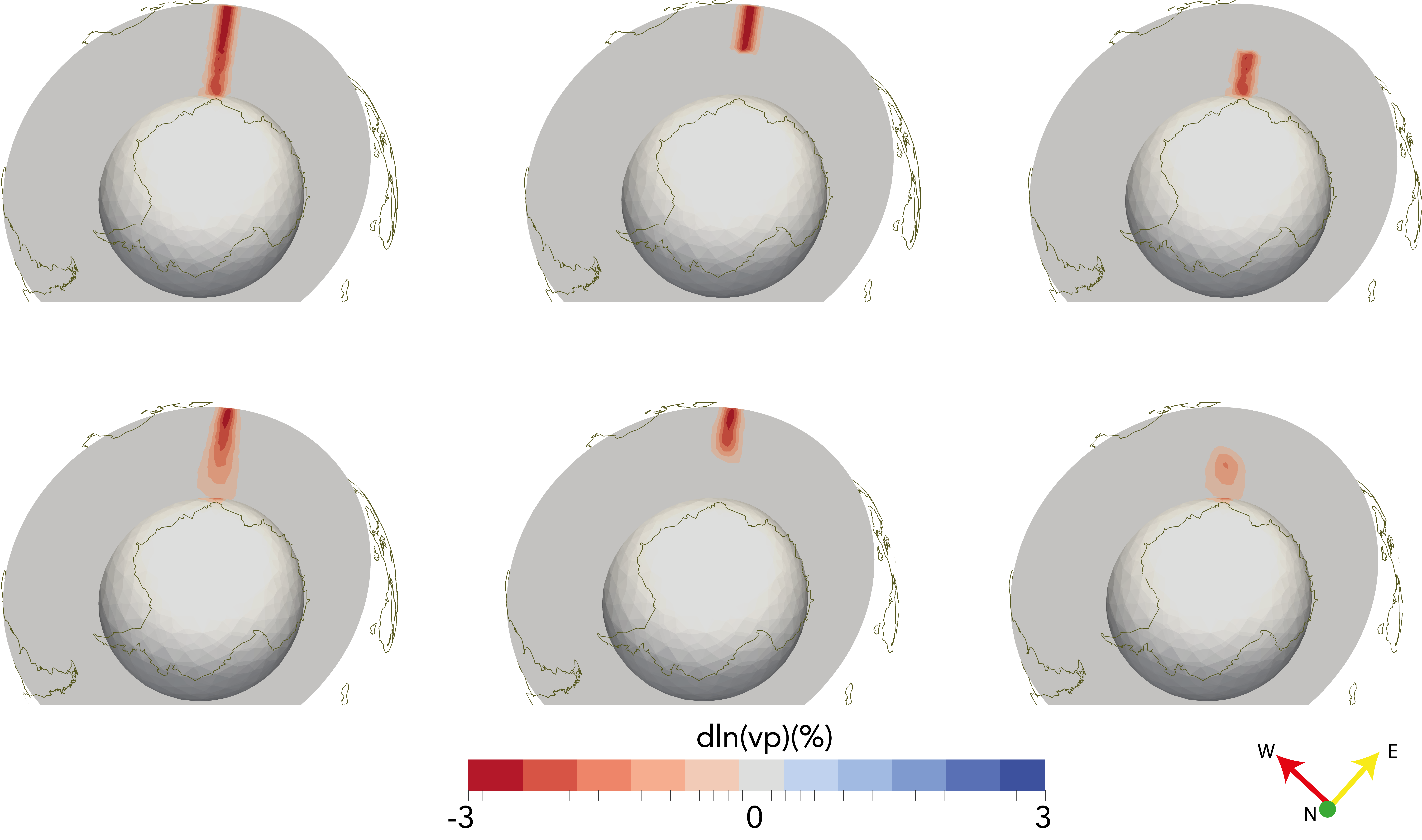 Put all together into: Gm=d
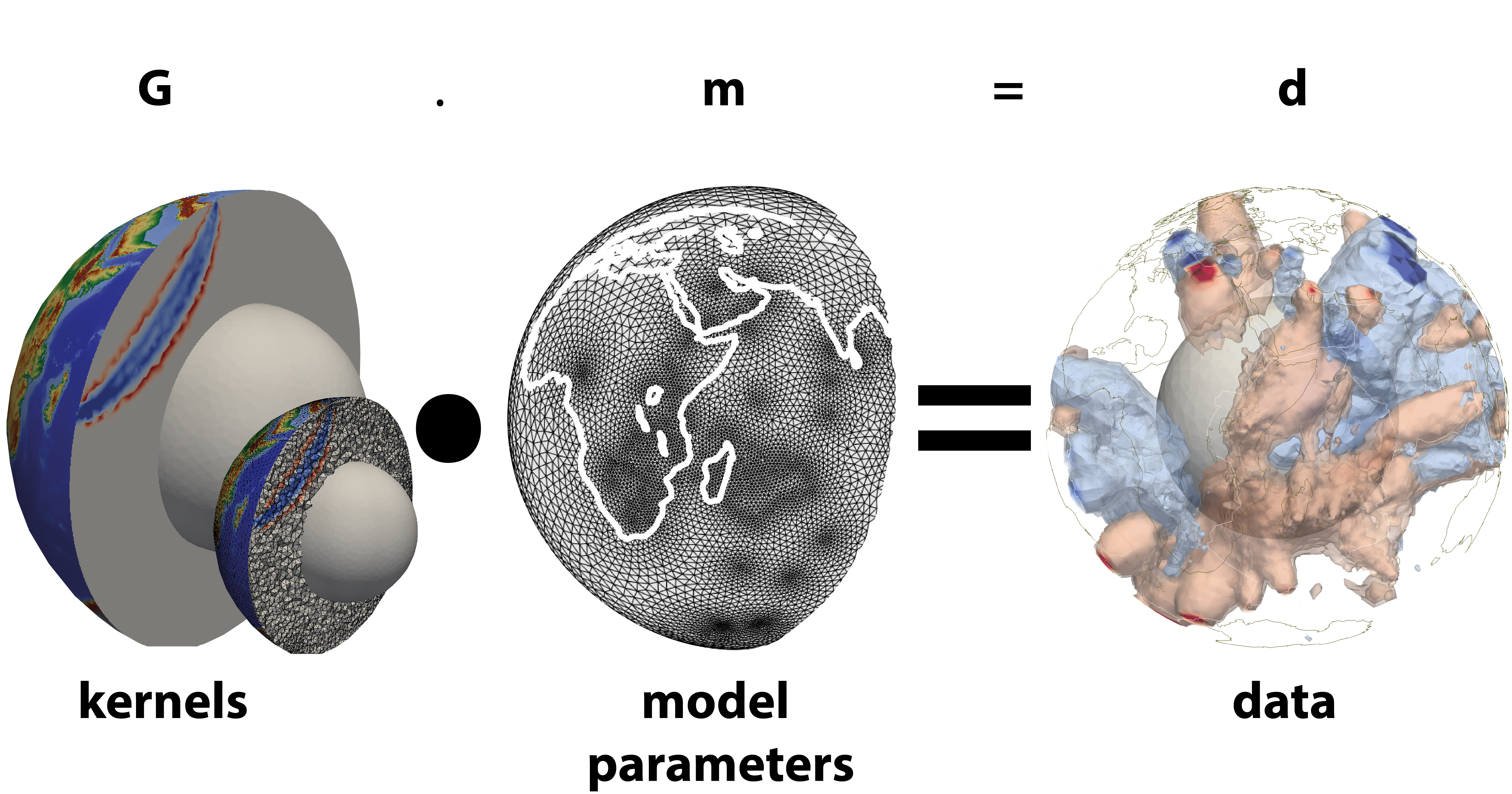 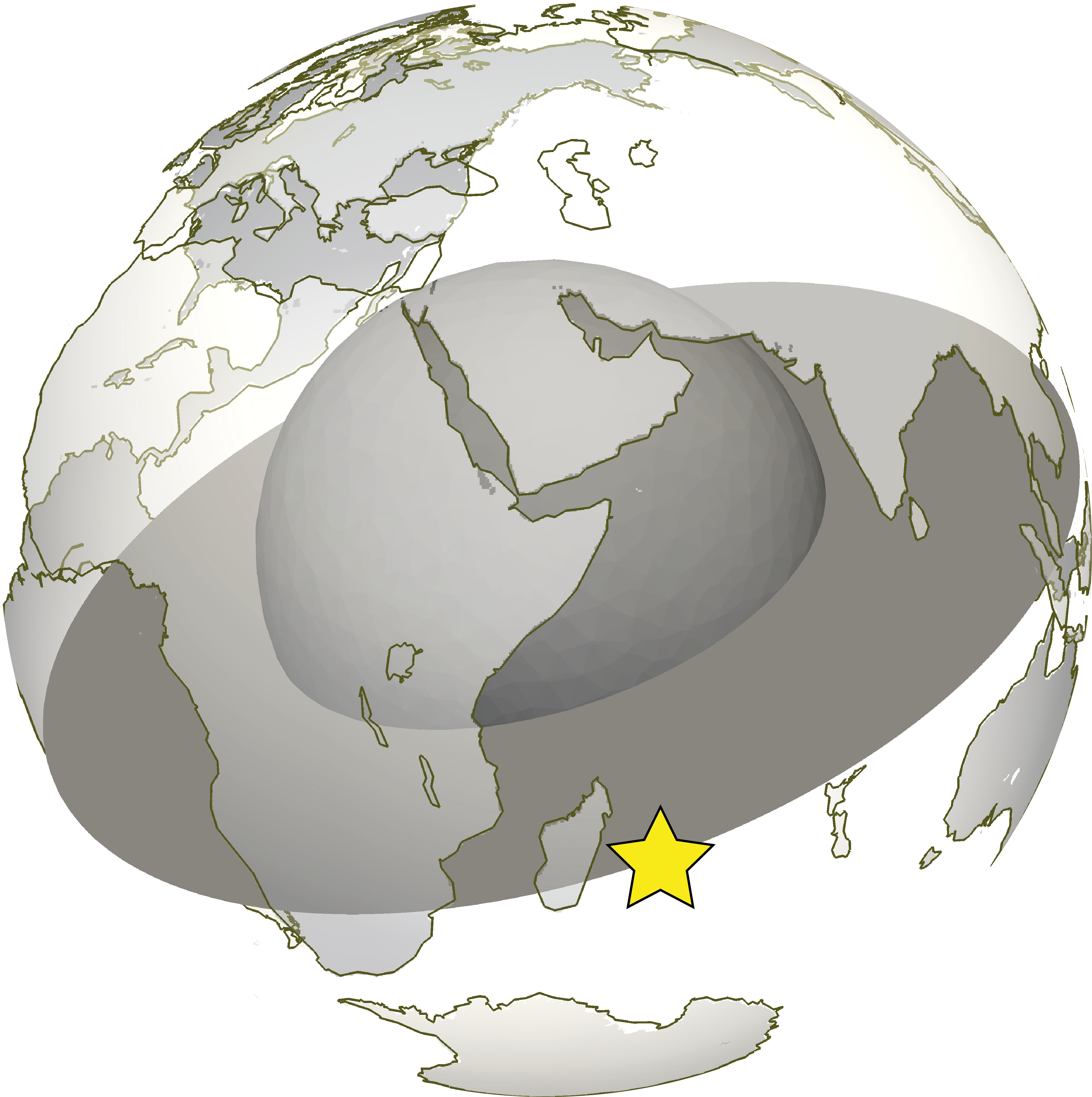 Solve Gm=d
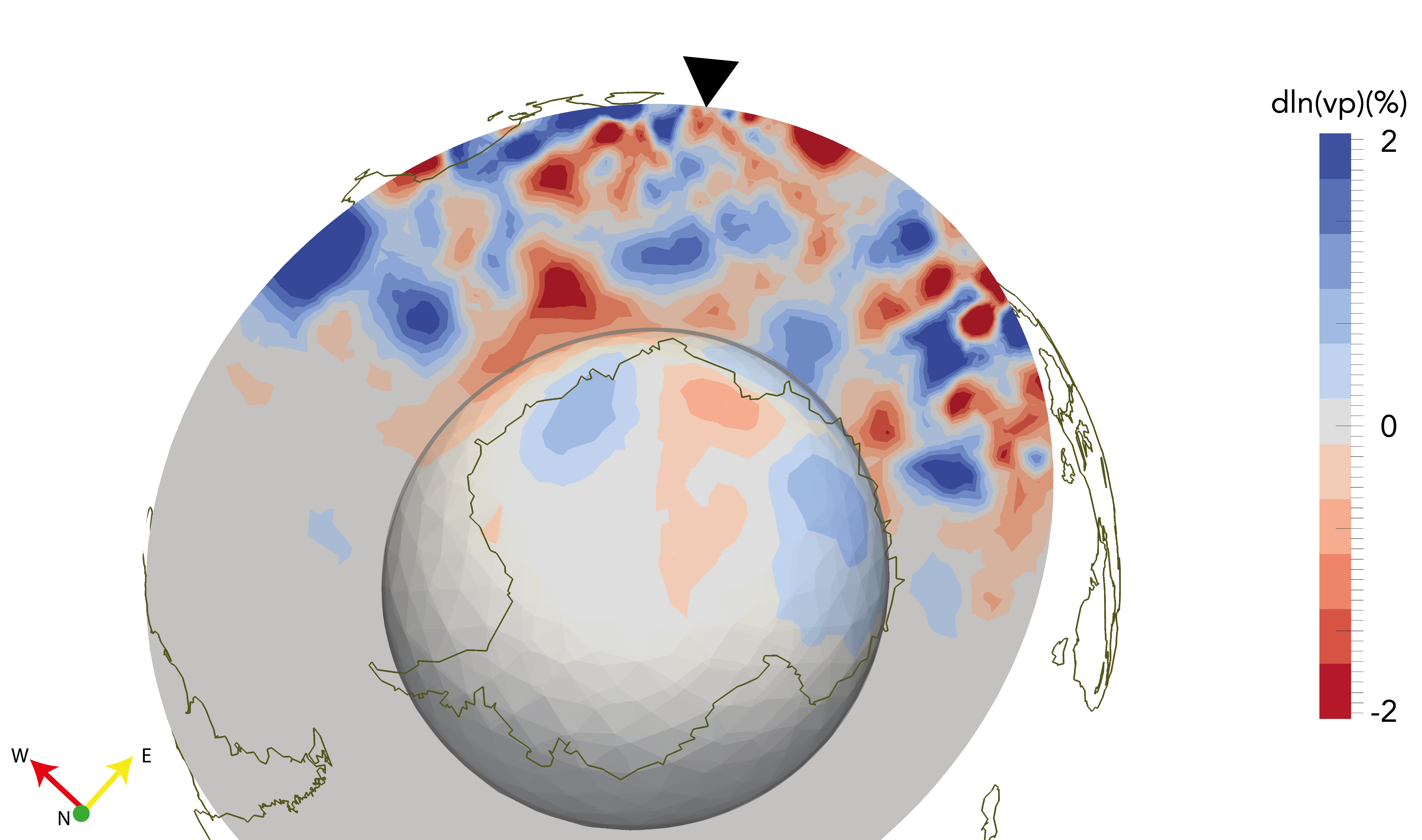 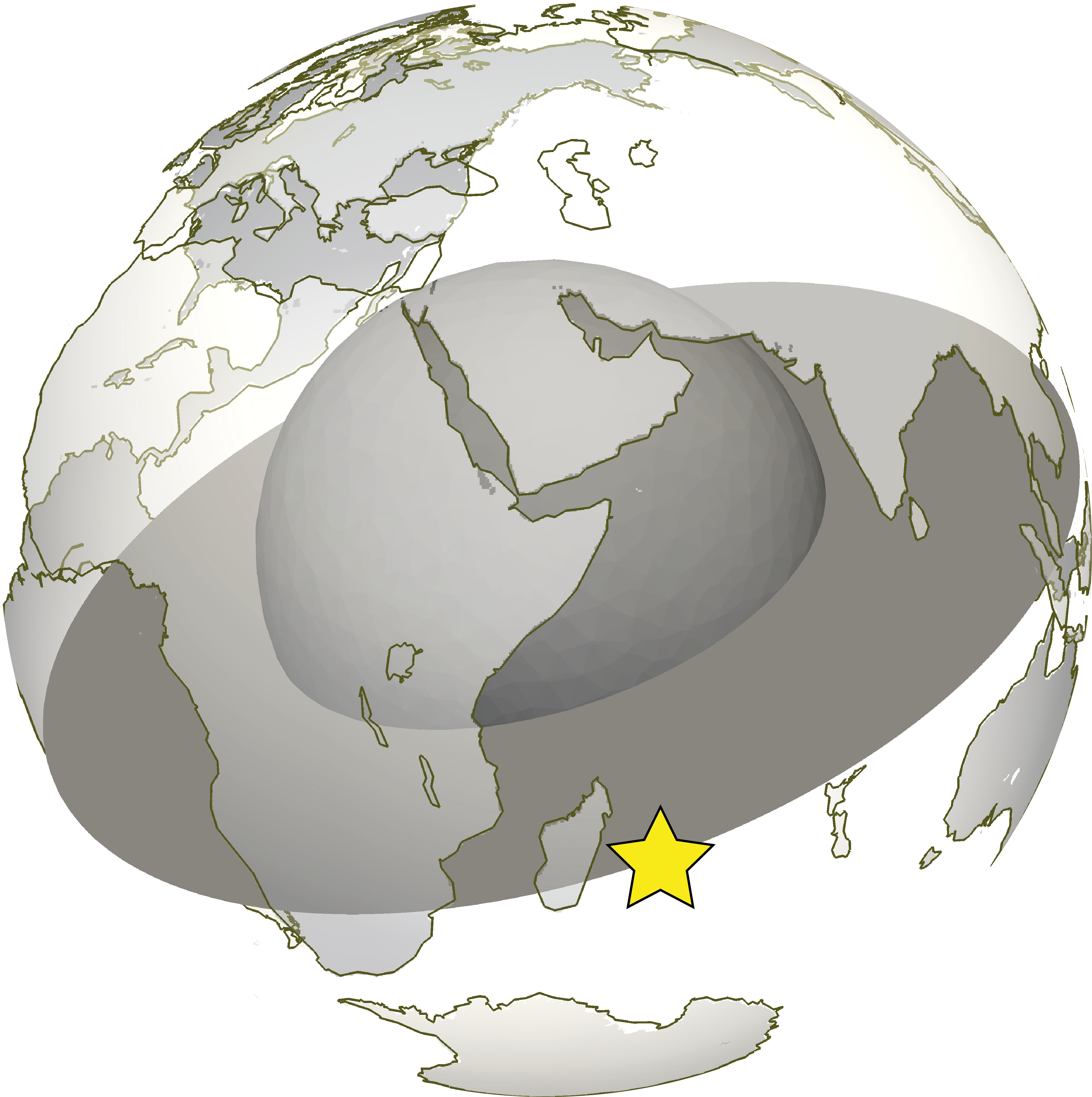 Solve Gm=d
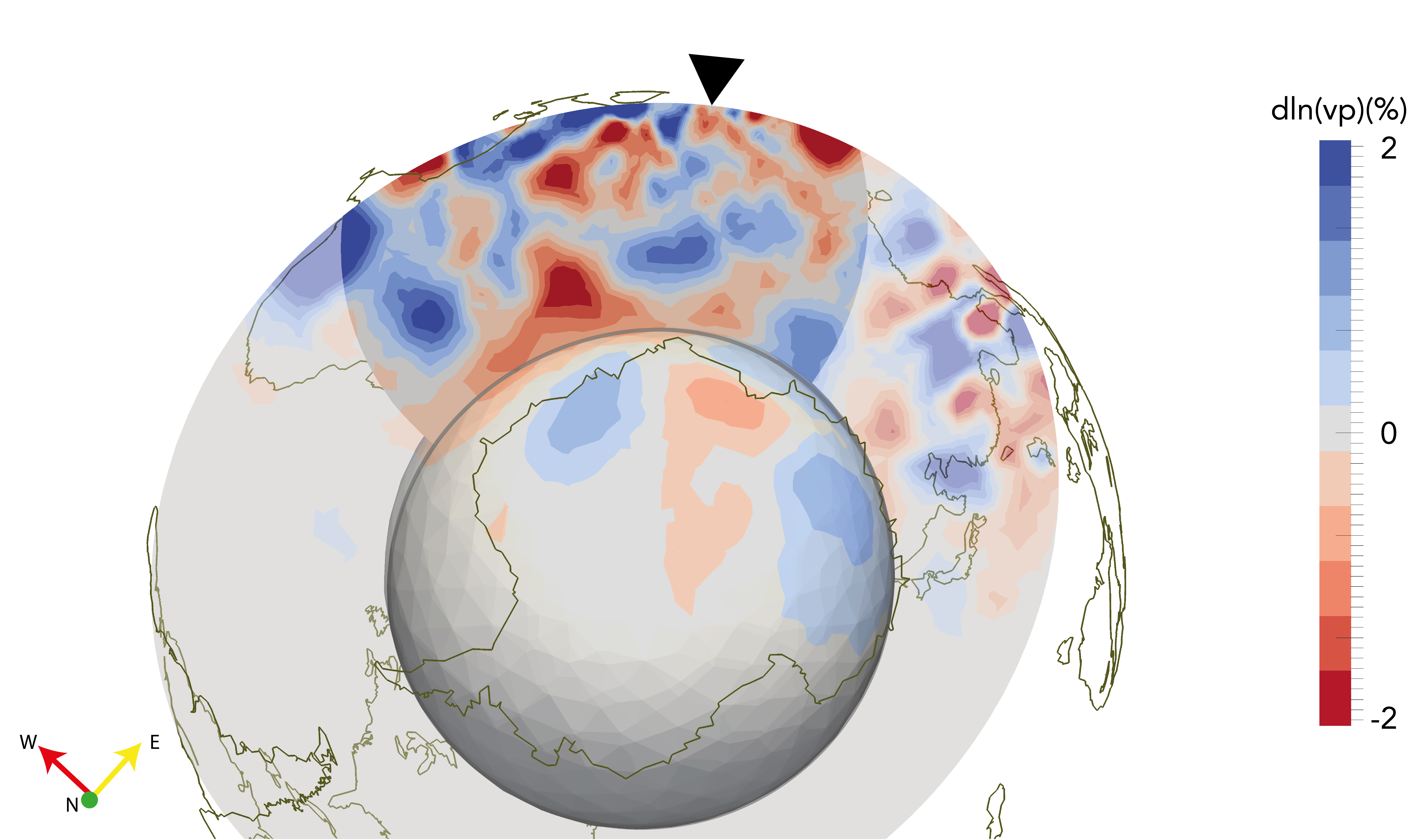 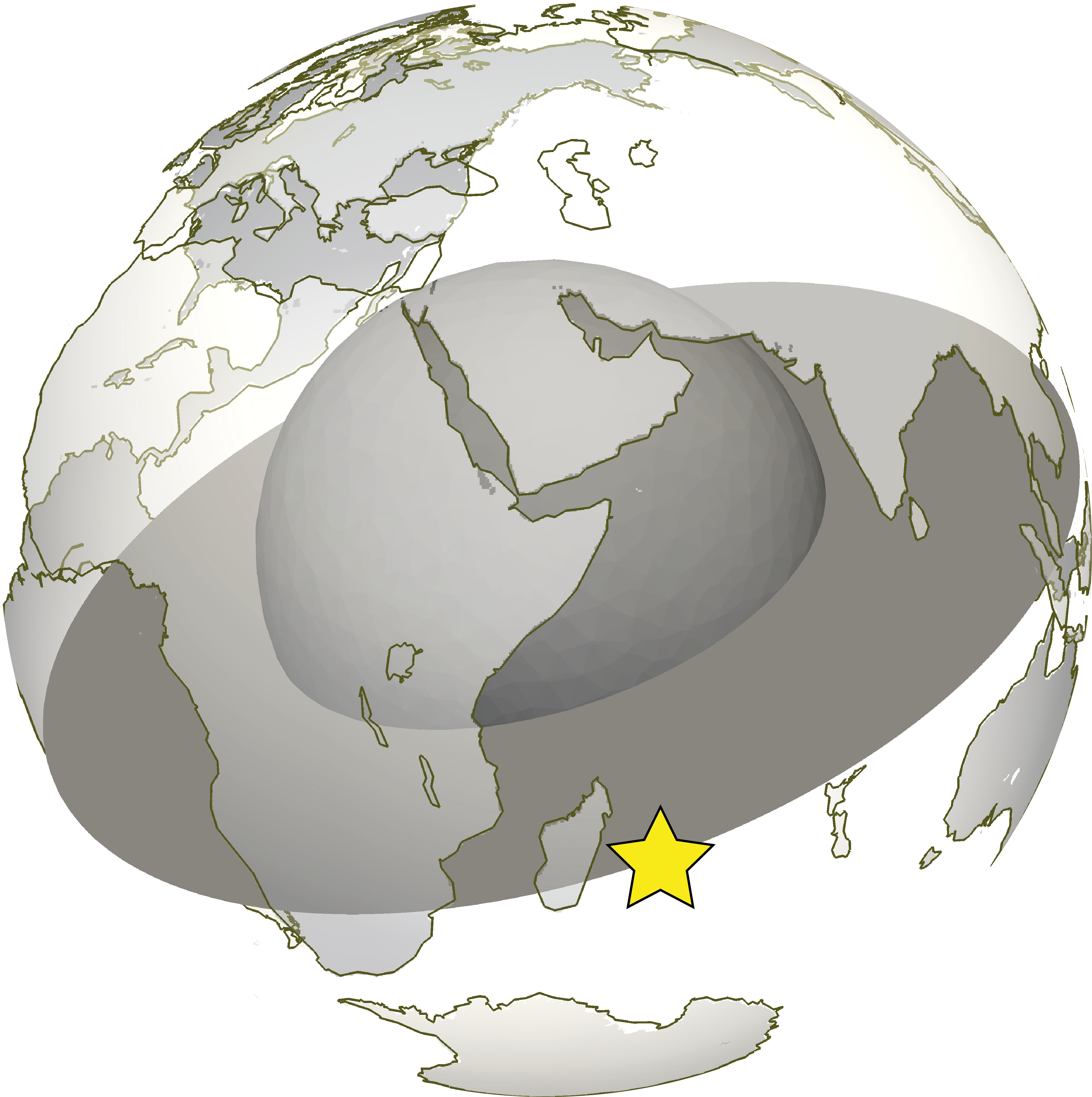 Solve Gm=d
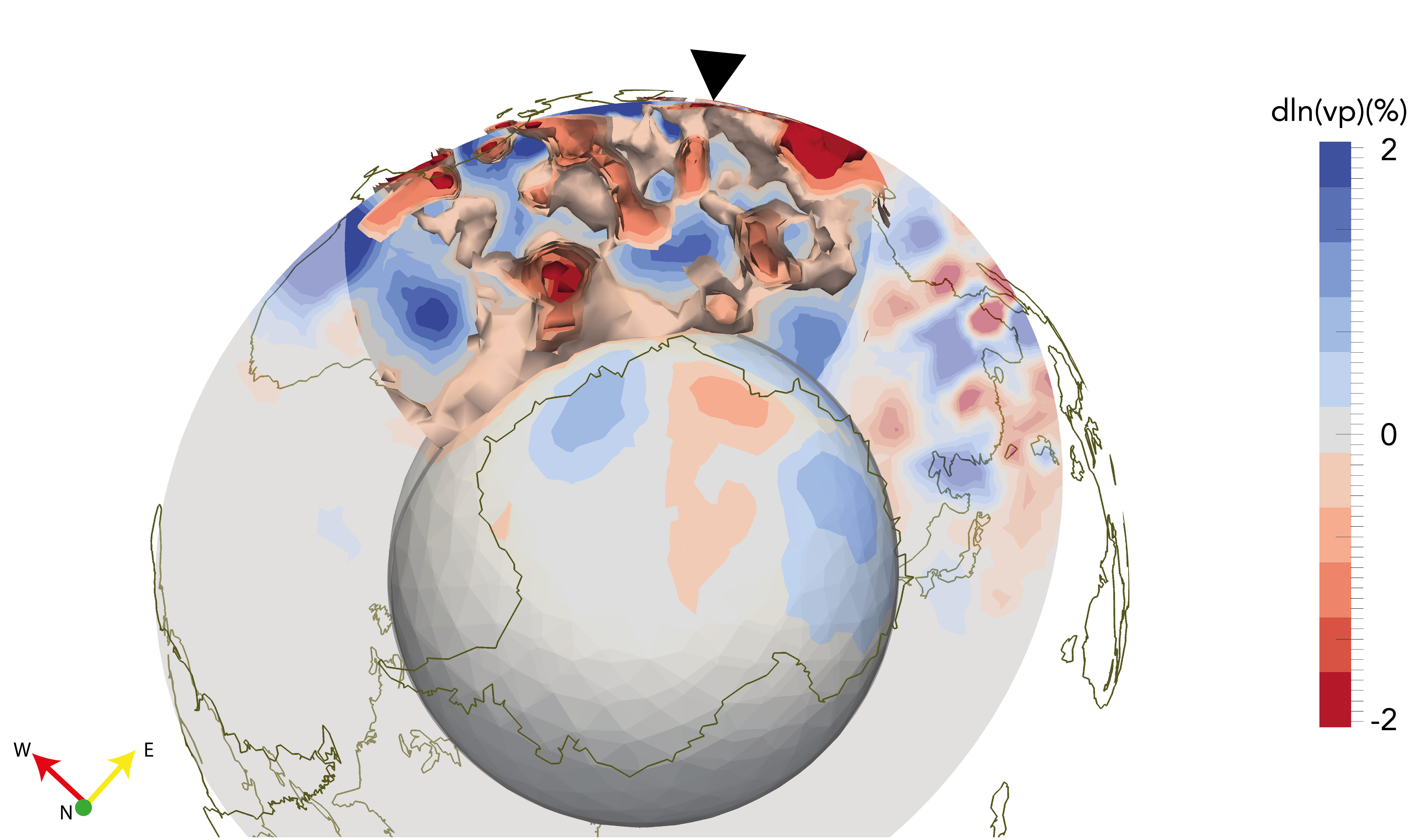 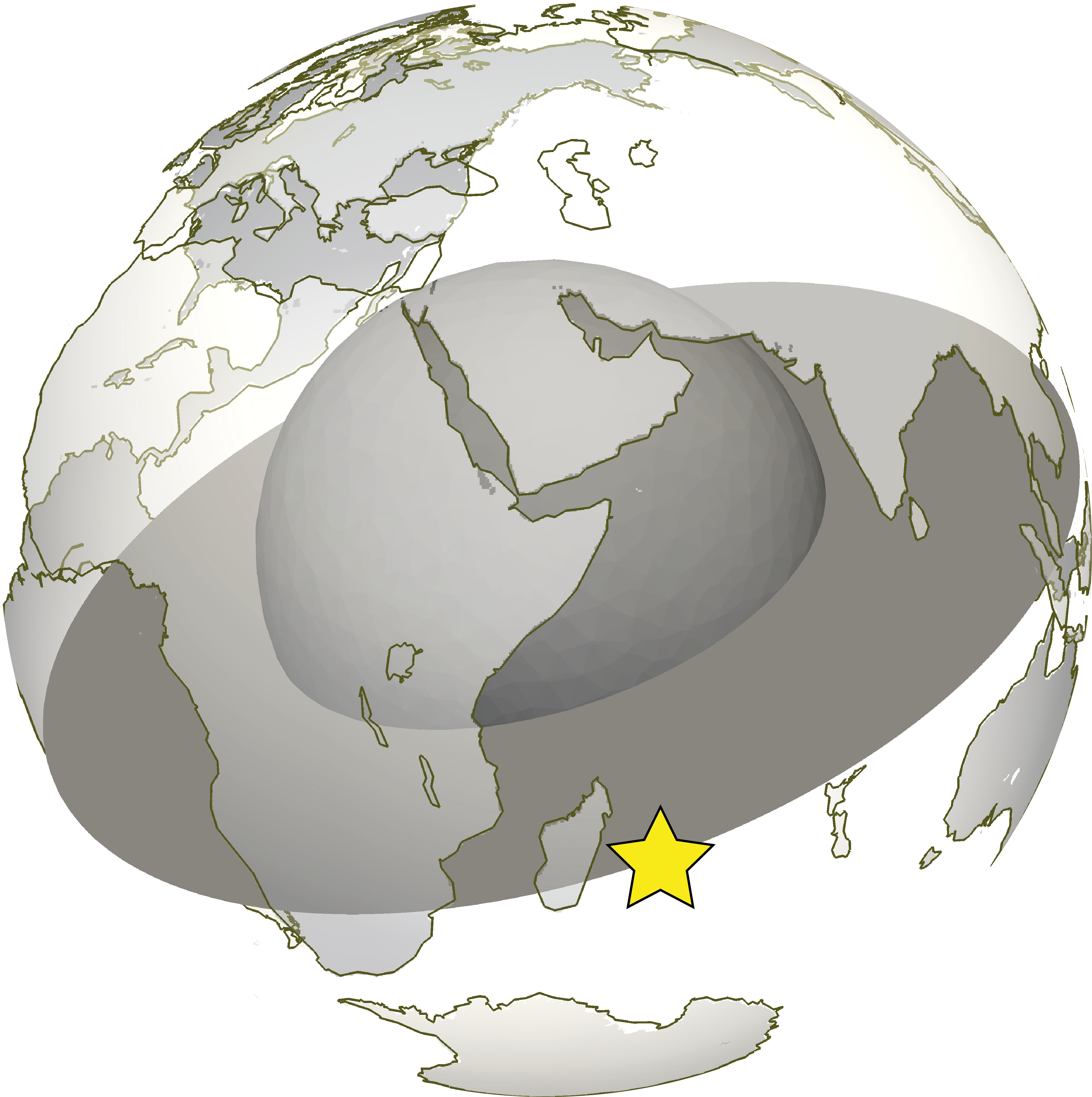 Solve Gm=d
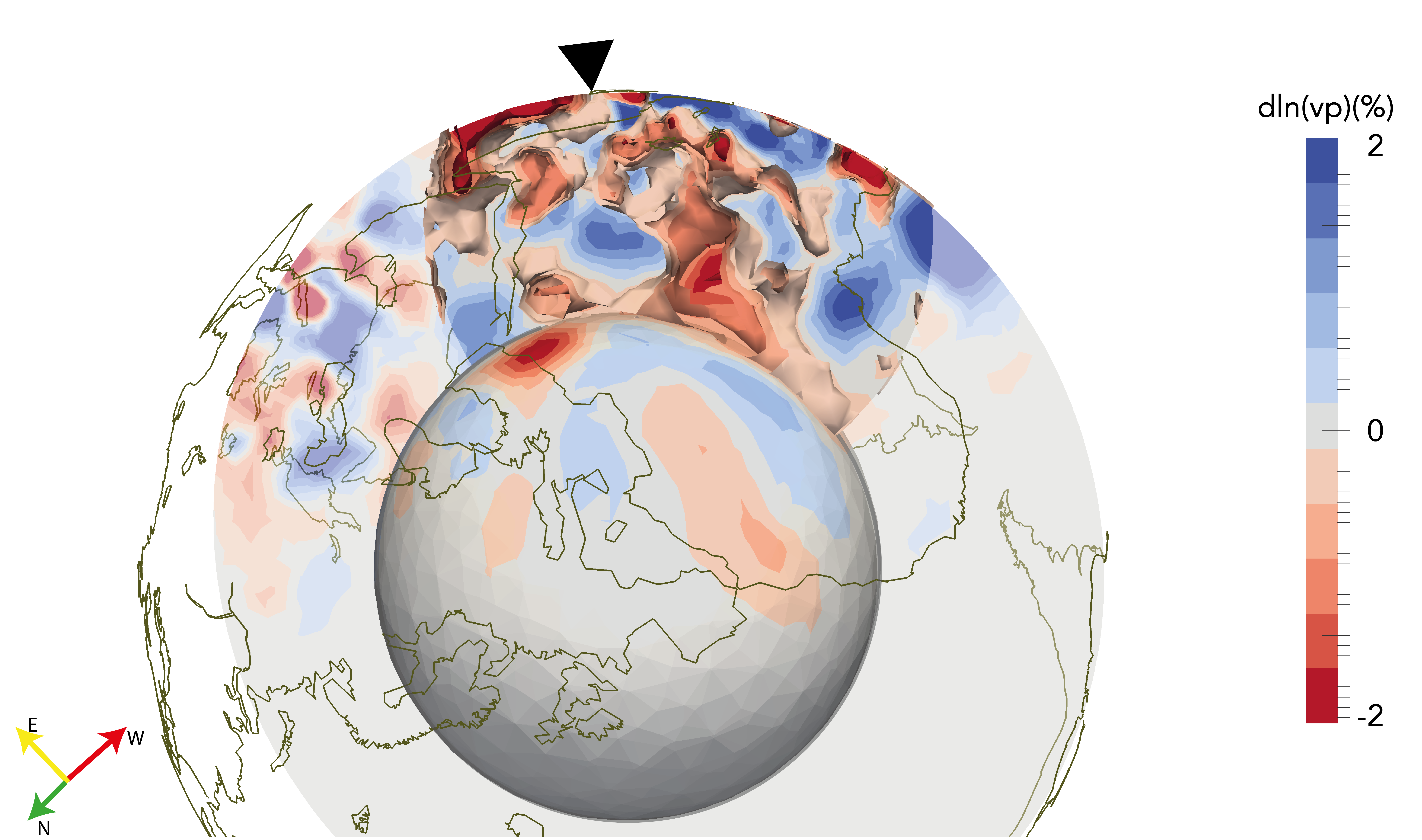 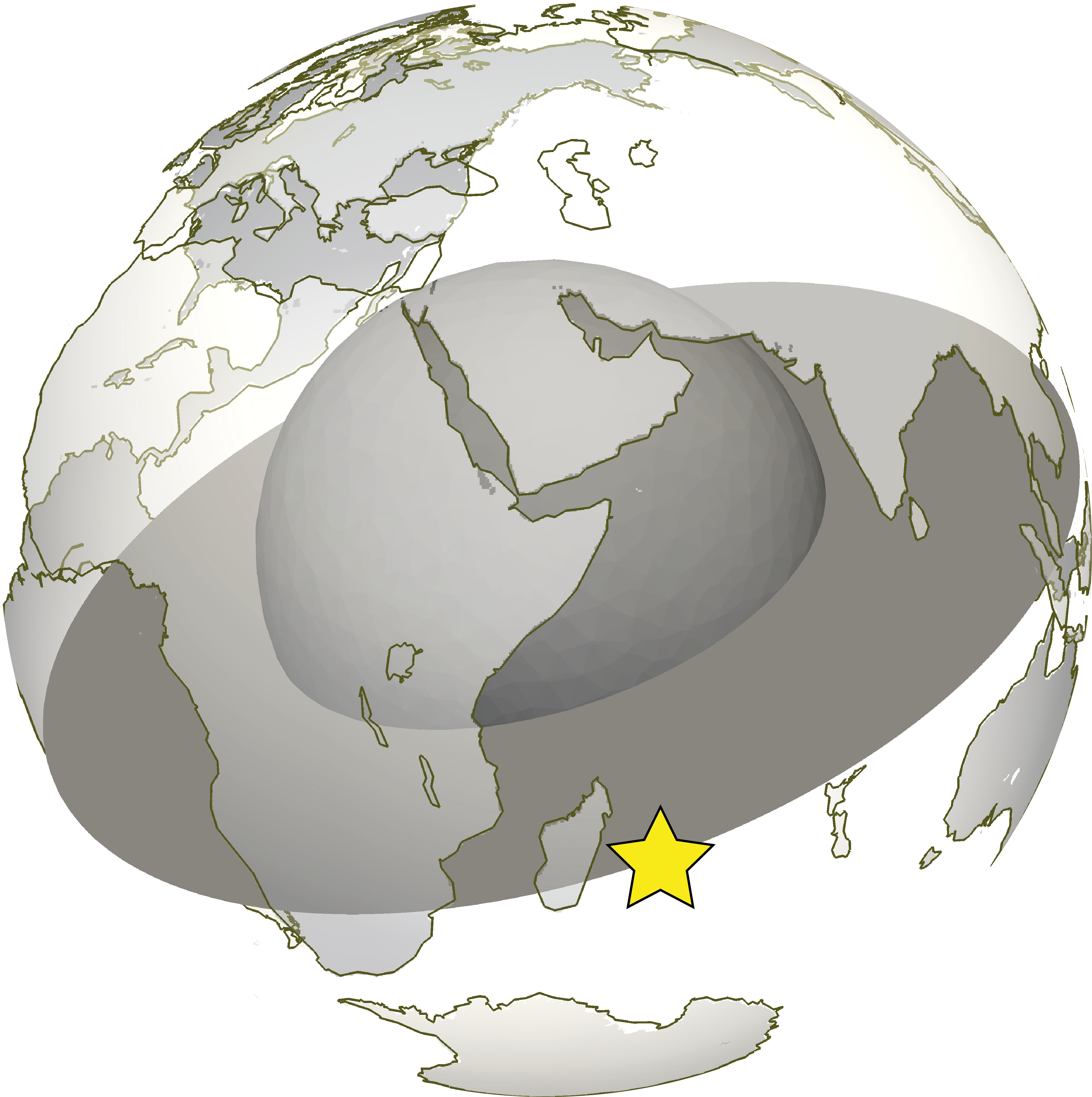 Resolution test part II
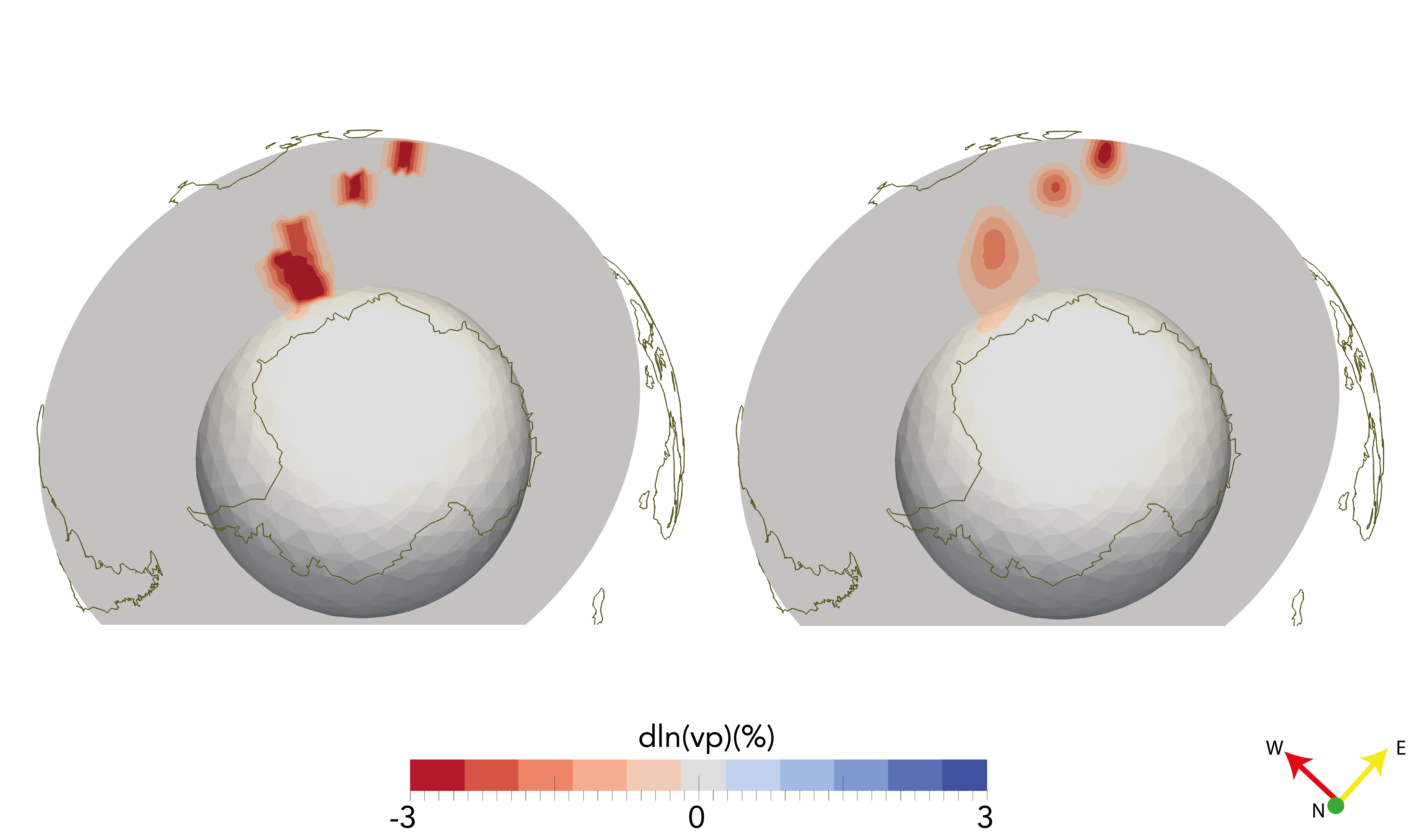 Overview sketch
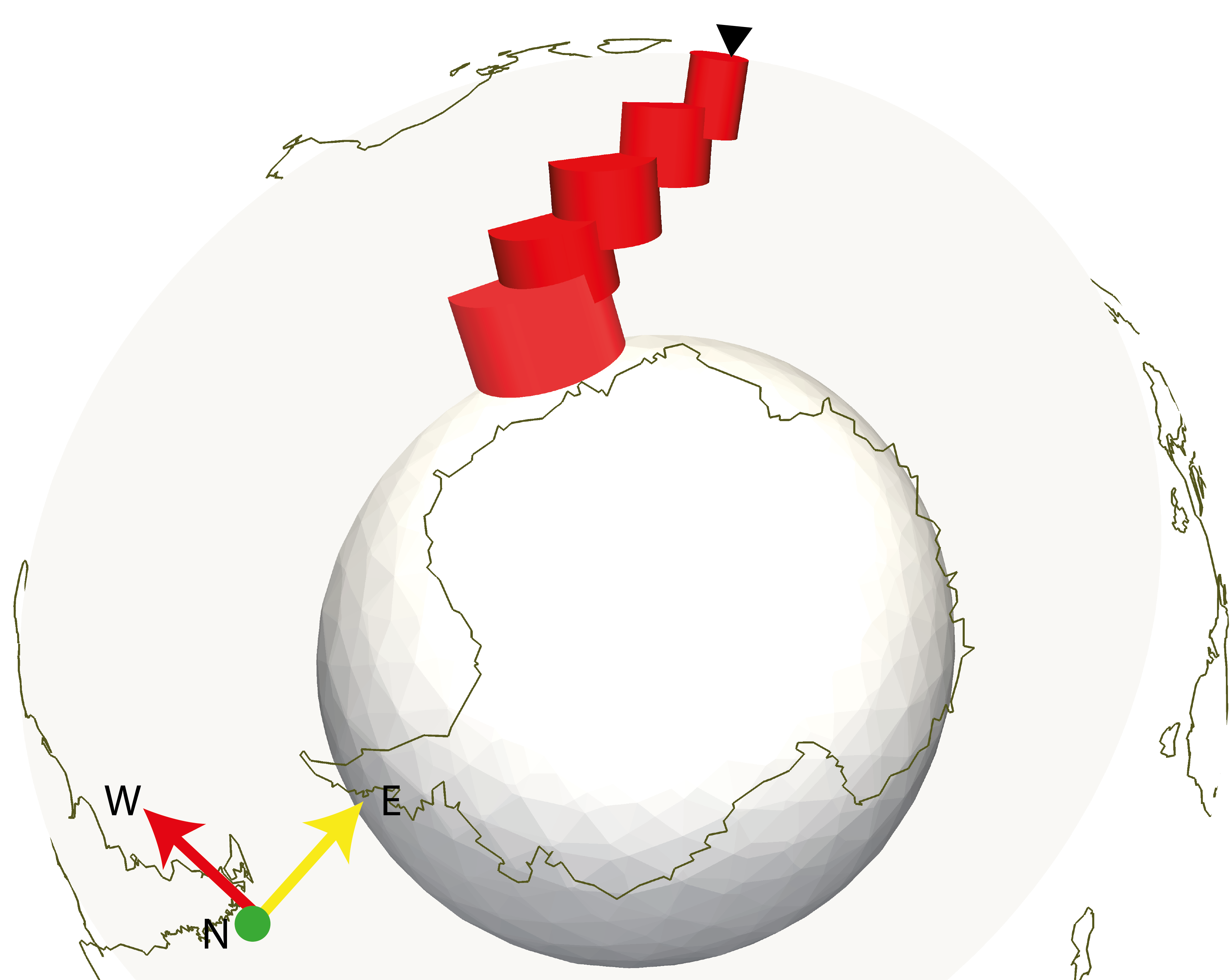 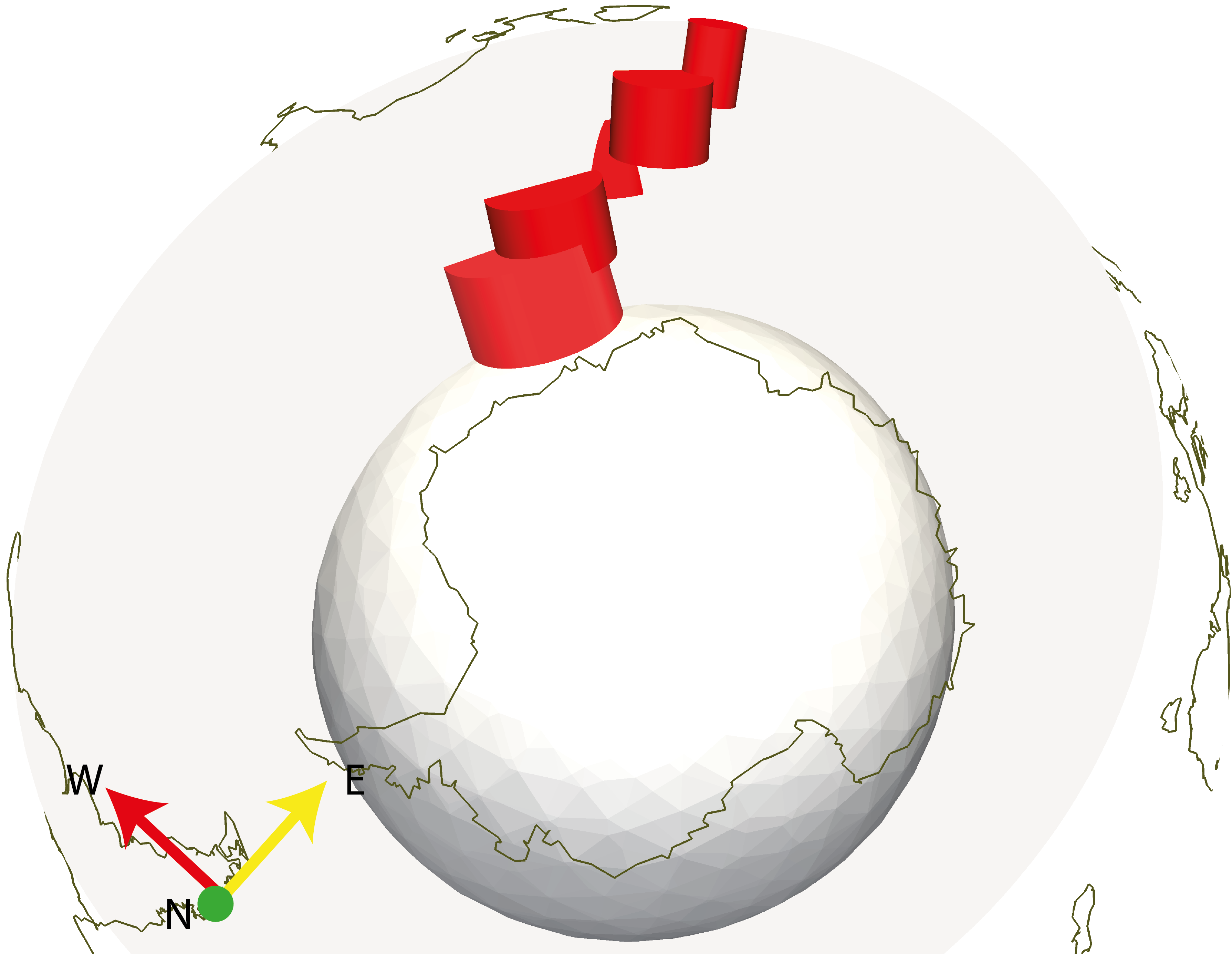 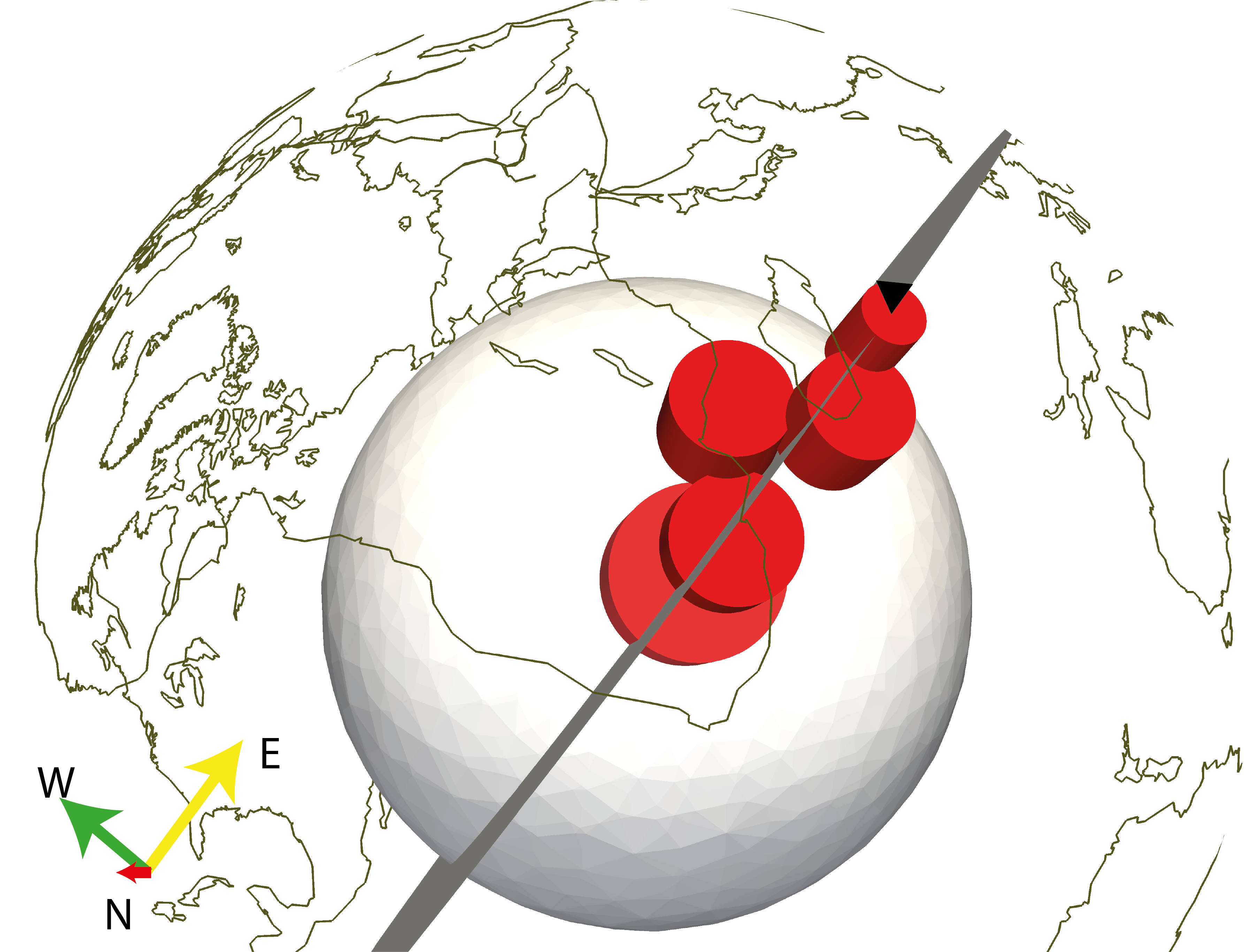 Outlook
Implementation into global tomography (Kasra Hosseini)
Improved Kernels (McKernel  by Simon Stähler)
CRUST1.0 (instead of CRUST2.0)
P vs. S comparison:
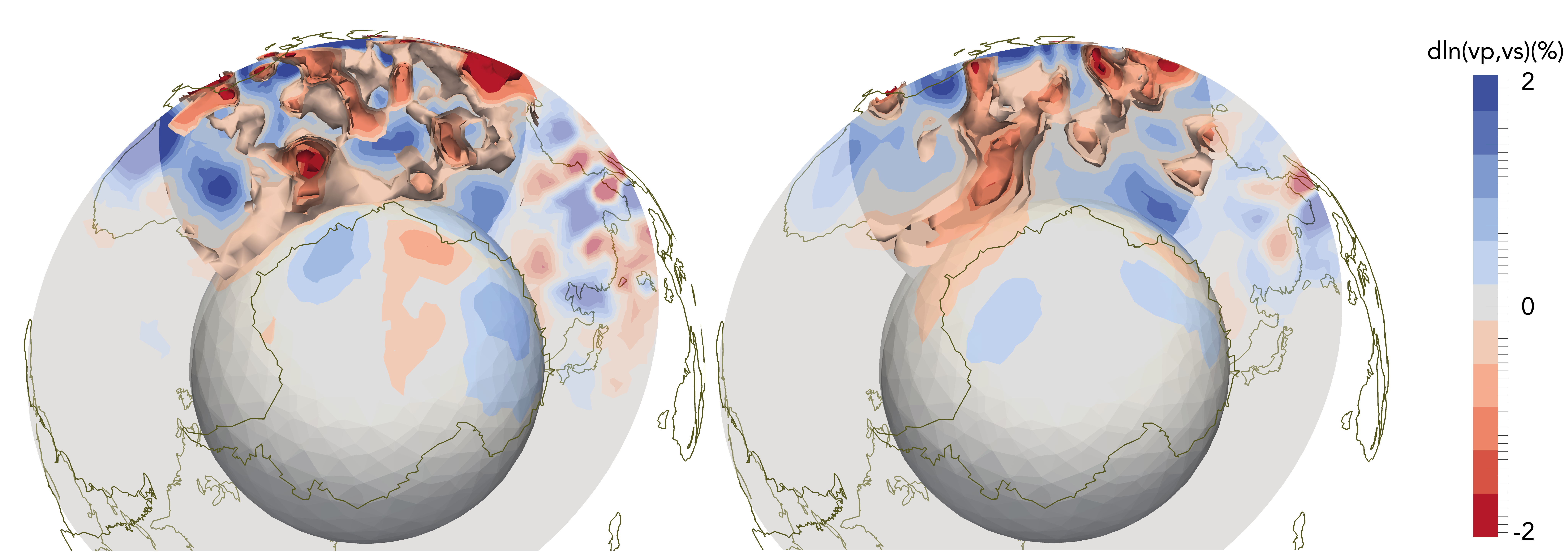 P
S
Thank you
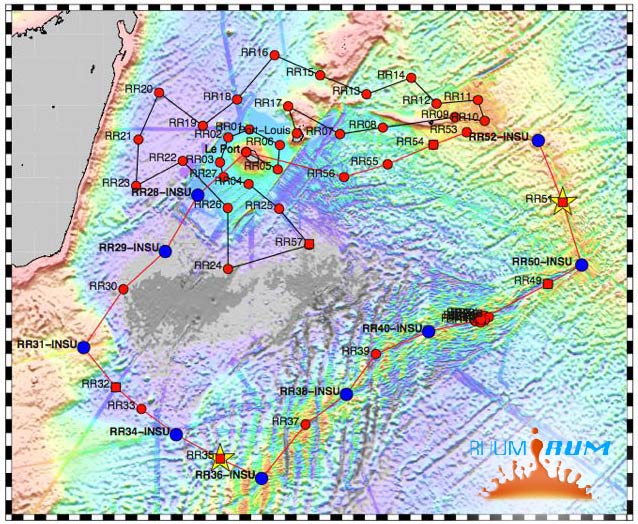 Questions?